Az ELKH kutatók igényeinek felmérése adatrepozitóriumok létrehozására
Társadalomtudományi Kutatóközpont (TK)
Kutatási Dokumentációs Központ (KDK)
Kiinduló helyzet és igényfelmérés
Annak érdekében, hogy a létrehozandó adatrepozitóriumot minél inkább a kutatói igényekre szabhassuk az ELKH kutatóinak adatkezeléssel kapcsolatos ismereteit, tapasztalatait, igényeit egy komplex, az elsődleges és a másodlagos kutatás eszköztárát egyaránt használó felmérés keretében térképezzük/térképeztük fel.

Ennek lépései:

a 2021. áprilisában végzett ELKH–HRDA online kérdőíves kutatói és                                                      intézményi felmérések adatainak másodelemzése (lezárult)

online kérdőíves felmérés az ELKH intézmények kutatóinak körében (lezárult)
Kiinduló helyzet és igényfelmérés
- interjús adatfelvétel az ELKH intézmények kutatóinak körében (folyamatban)

az adatfelvételekben megnevezett repozitóriumok, használt sémák, tudományterület specifikus szoftverek, elemzési módszerek kigyűjtése, linkgyűjtemény és információ bázis létrehozása (folyamatos).
Az elsődleges felmérések tapasztalatai
Az elsődleges adatfelvételekről
A cél az volt, hogy az általunk szervezett elsődleges adatfelvételek – online kérdőves megkérdezés és interjúzás – keretében az ELKH minden intézményének kutatóit, kutatócsoportjait elérjük legalább az egyik, de inkább mind a két módszerrel, ez teljesült.

Az online kérdőívet 17 intézményben töltötték ki, 129 kutató illetve kutatócsoport adatkezelési gyakorlatáról kaptunk információkat.

A már elkészült 48 és további 2 egyeztetett interjú válaszadói 16 intézményt képviselnek.
Online kérdőíves adatfelvétel
Vizsgált kérdéskörök
A kérdőív a következő kérdésköröket vizsgálta részletesen
     - kutatási adatok előállítása és tárolása (6-19) 
     - kutatási adatok megosztása(20-28) 
     - adatelérés (29-30) 
     - metaadatok (az adatokat leíró adatok)(31-35) 
     - a kutatási adatokkal kapcsolatos jogok (36-42) 
     - kapcsolódó humán infrastruktúra (43-45) 
     - FAIR adatkezelési elvek a kutatói gyakorlatban (47-60)
Válaszadók tudományterület szerinti megoszlása
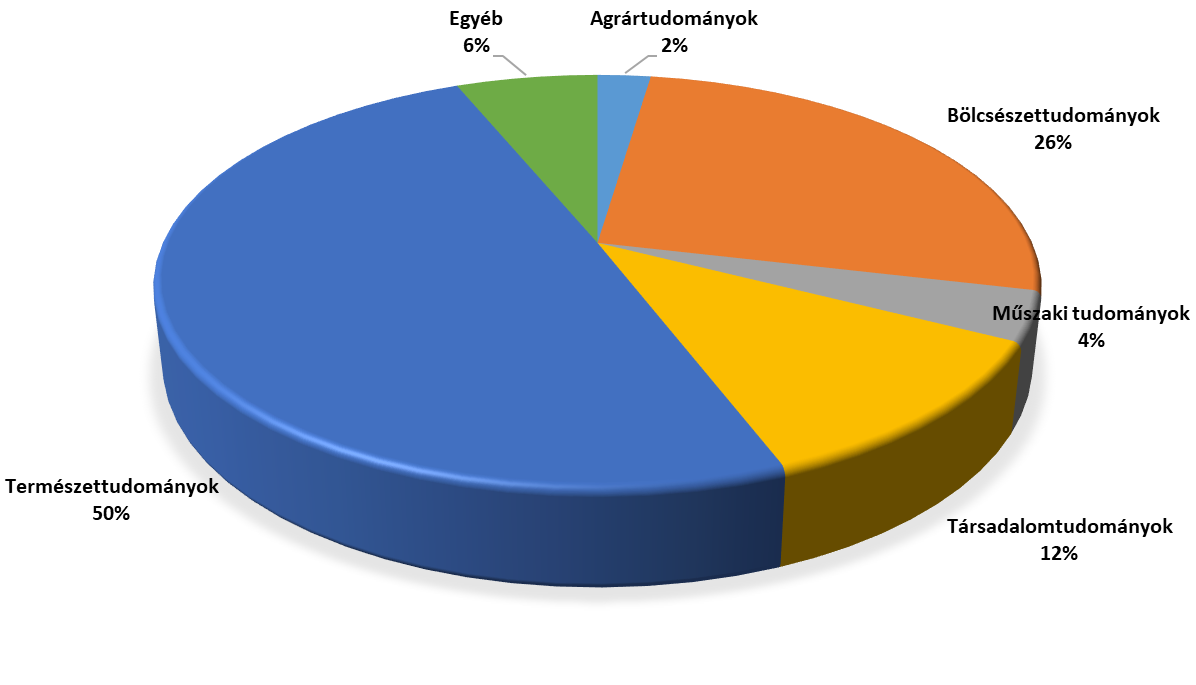 Adatok közzététele
Tudományterületi elvárás az adatok közzététele (%)
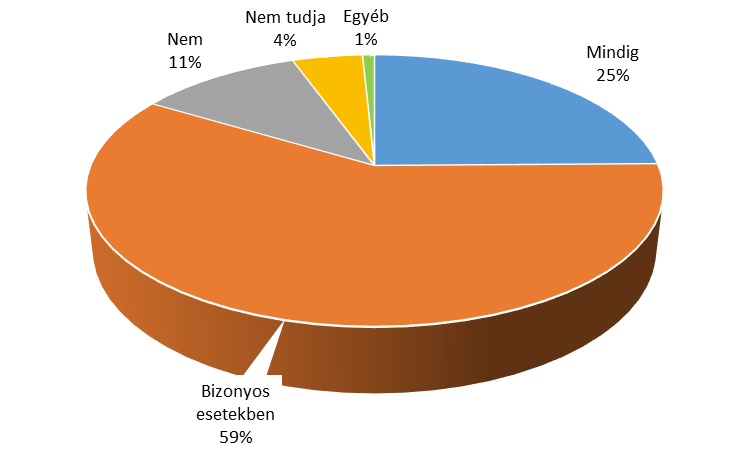 Adatok relevanciája
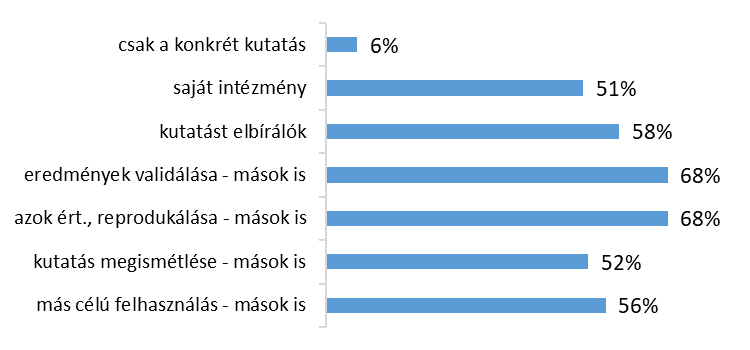 Adatcsomagok - szám és méret
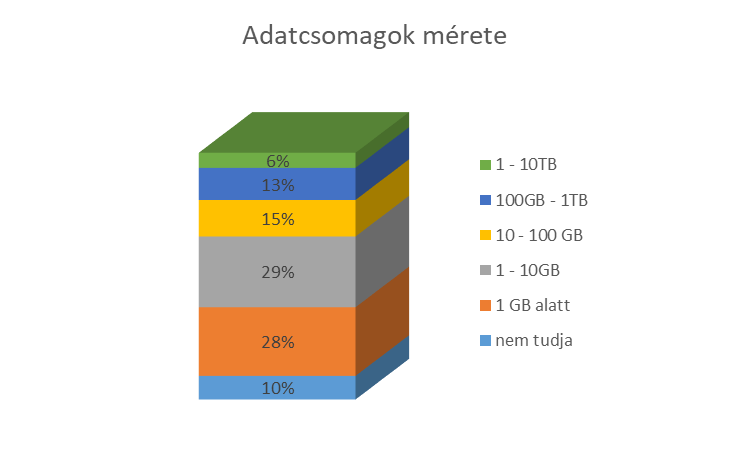 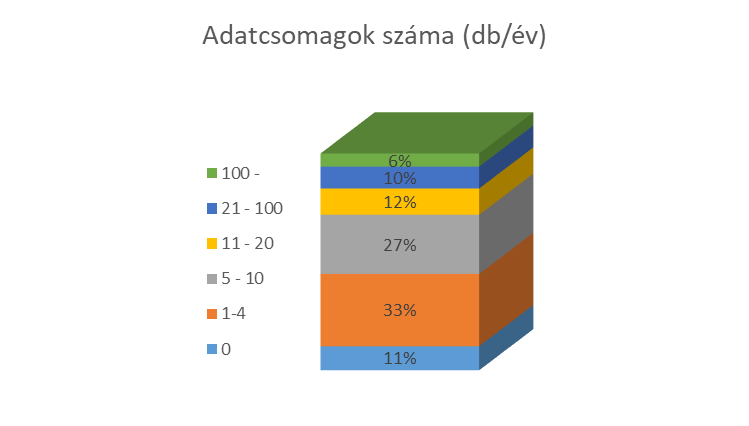 * Adatcsomag = adott kutatásban logikailag egybetartozó és egyben kezelt kutatási adatok,
szöveges dokumentumok, mérési eredmények
Adatcsomagok* - fájlok száma és mérete
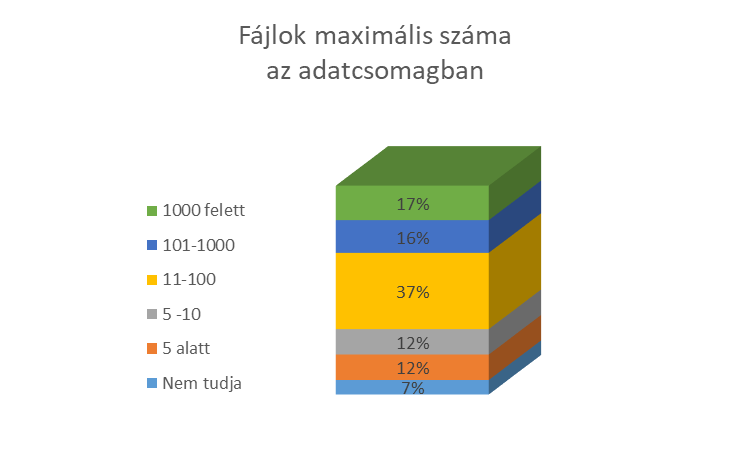 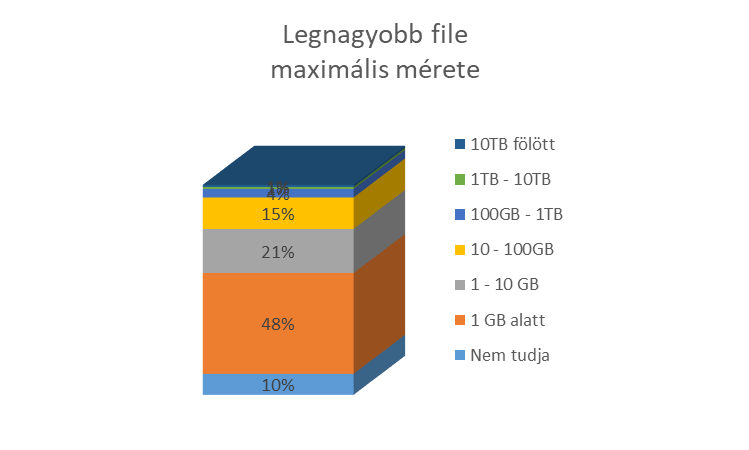 Adatcsomagok - fájlok típusa
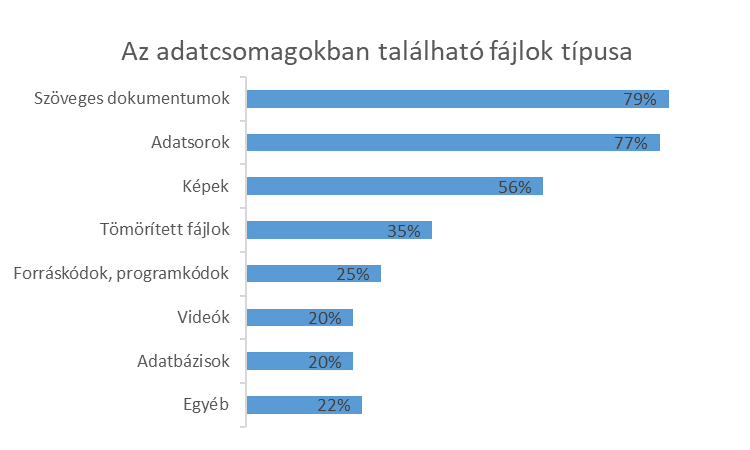 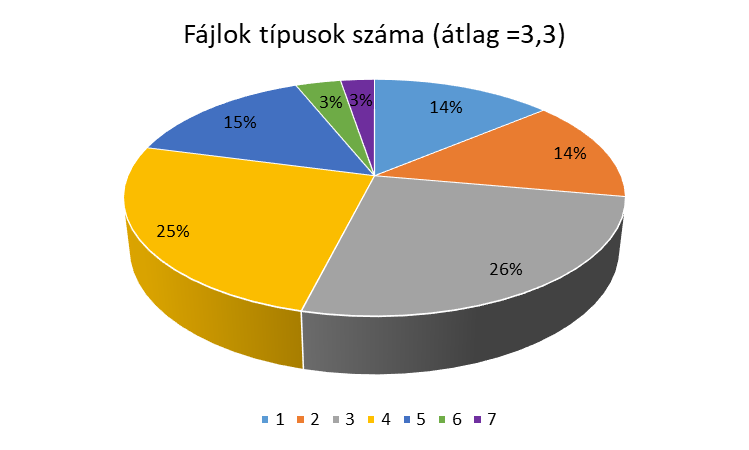 Adatok tárolása – kutatás közben
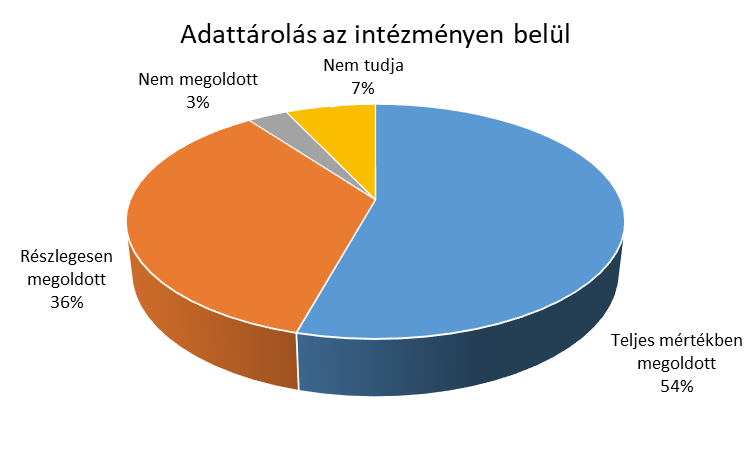 Adatok tárolása - problémák
Kapacitásbeli
„A külföldi kutatási infrastruktúráknál mért nagy mennyiségű adatokat nem tudjuk hazahozni, mert nem tudja az intézet fogadni”
„ A szerver teljesen tele van”
„Folyamatosan szükséges újabb tárhelyek vásárlása”
Szervezeti, szervezési
 „Mindenki tárolja valahogy az adatait, de ennek nincs egységes változata
„A kapott tájékoztatás nem ébresztett bizalmat a szolgáltatás iránt”
Adatok mentése – munka közben
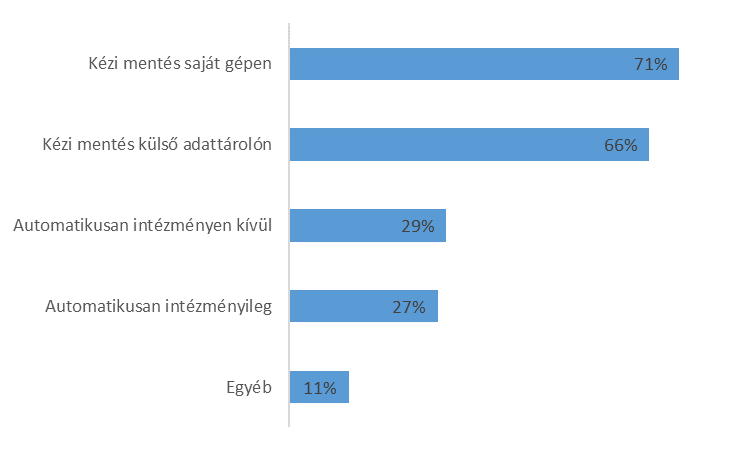 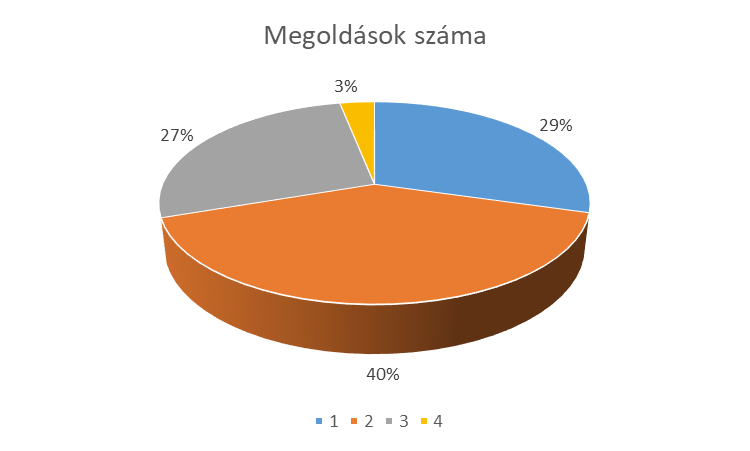 Adatok archiválása – kutatás után
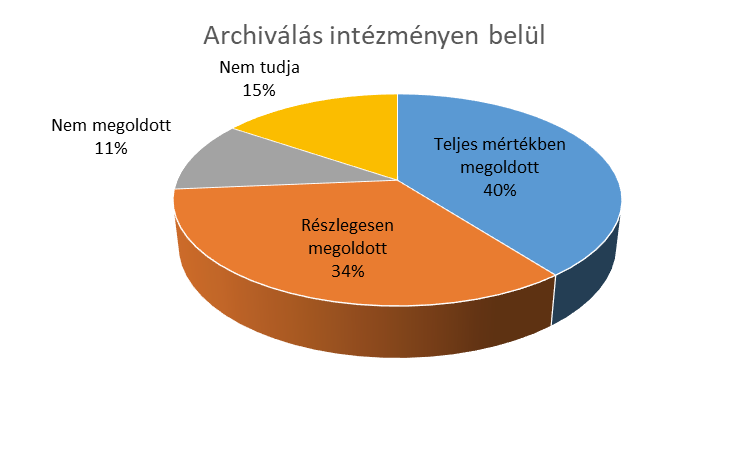 Adatok archiválása-problémák
Kapacitásbeli
„tárolóhely hiánya”
„szűkös kapacitás”

Szervezeti, szervezési
„Nincs egységesített gyűjtőhely”
„Van megfelelő tárolóhely, de nincs olyan automatizmus, ami jól bevált”
„Nincs egységes eljárásrend, minden csoport megoldja magának”

Humán infrastruktúra hiánya
„az adatok megőrzése megfelelő személyzetet igényelne”.
Adatok archiválása – kutatás lezárása után
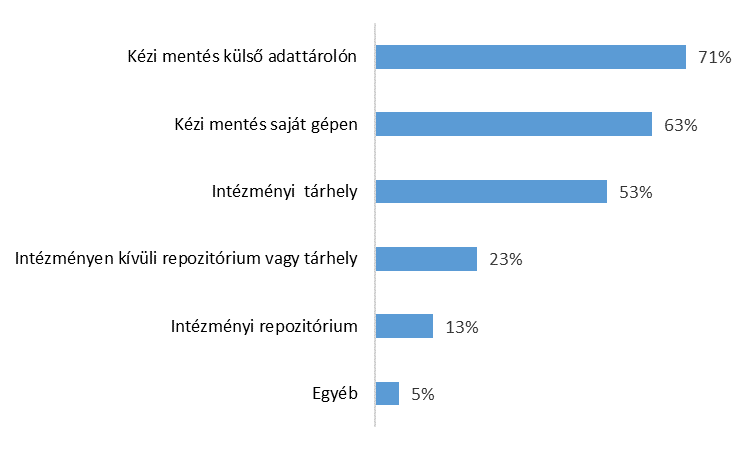 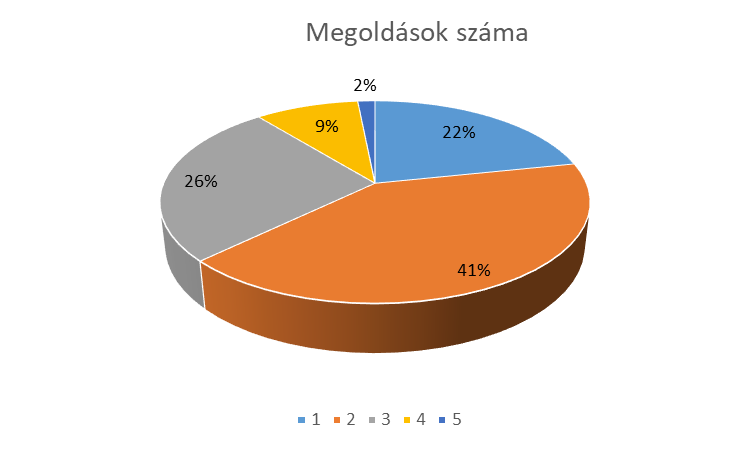 Kutatási adatok megosztása
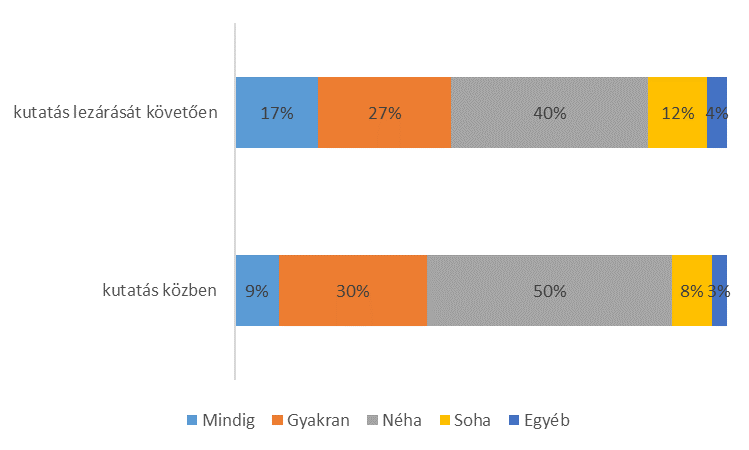 Igénybe vehető repozitóriumok ismerete
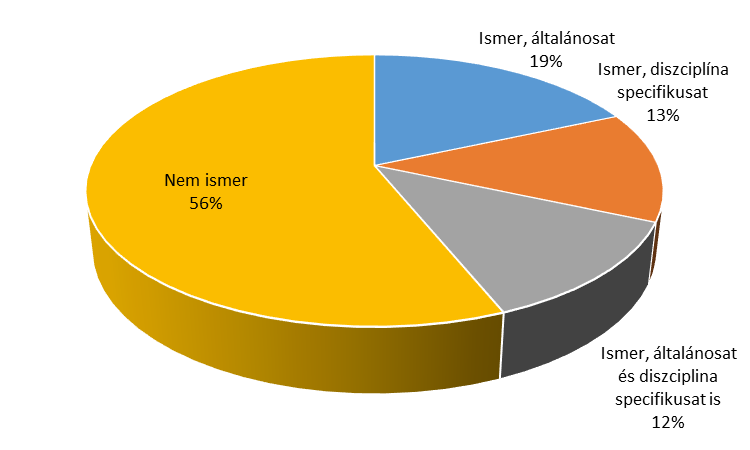 Repozitóriummal szembeni elvárások (ötös skála)
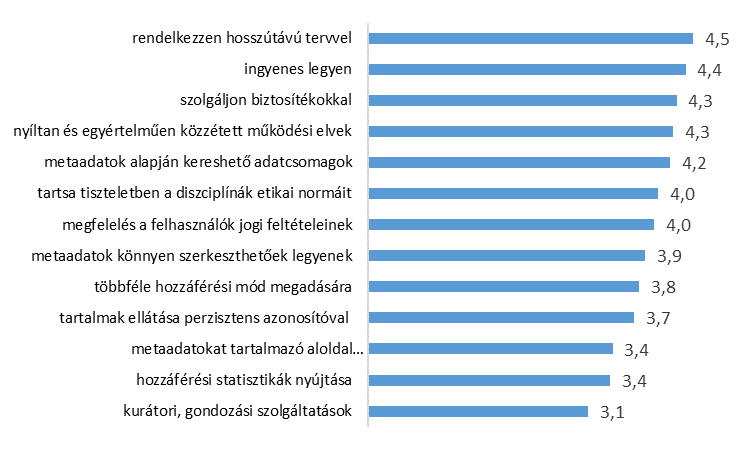 Interjús adatfelvételek
Célcsoportok, témák
Az interjúk célcsoportjai
intézetigazgatók,
kutatók,
Concorda használók.

Az interjúk fő témái
kutatási terület(ek),
adat életciklus,
esetleges adatkezelési, adattárolási problémák, nehézségek,
tudományterületi hazai és nemzetközi trendek adatkezelés téren, illetve
Concorda használóknál a letétbe helyezés során szerzett tapasztalatok.
Általános tapasztalatok
Nem csak az ELKH eltérő tudományterületein, hanem az egyes intézményeken belül, vagy akár egy kutatócsoport különböző projektjeiben meglehetősen különböző jellegű, számú és méretű kutatási adat keletkezik.

A keletkező adatok mennyisége jellemzően nő, miközben több intézményben digitalizálásra és rendezésre várnak korábbi kutatási adatok is.
Általános tapasztalatok
A kutatási adatok sokféleségéhez hasonlóan az adatkezelési, -tárolási, -megosztási és hosszútávú megőrzésre vonatkozó gyakorlatok is igen eltérő mintázatot mutatnak.
A legtöbb intézményben jelenleg nincs előírás vagy elvárás az adatok rövid- vagy hosszútávú kezelését illetően, ugyanakkor egyre több helyen figyelhető meg erre irányuló törekvés mind az egyes kutatók, mind pedig az intézményvezetés részéről.
Emellett sok helyen működik olyan kialakult gyakorlat, amely esetenként akár a 20-30 évvel ezelőtti adatok részletes megismerését, értelmezését, feldolgozását (és ilyen módon repozitóriumba kerülését) is lehetővé teszi – és vannak ilyen irányú törekvések is.
Concorda használók véleménye
A Concorda-t már használó kutatókkal készült interjúk alapján megállapítható, hogy 
alapvetően felhasználóbarát,
 praktikus, és 
a legtöbb kutatói igénynek megfelel a jelenlegi felület,
a változtatásokra, fejlesztésekre vonatkozó igényeket felmértük,
 és van, amit már meg is oldottak a repozitóriumot üzemeltető SZTAKI DSD munkatársai.
KÖSZÖNÖM A FIGYELMET!